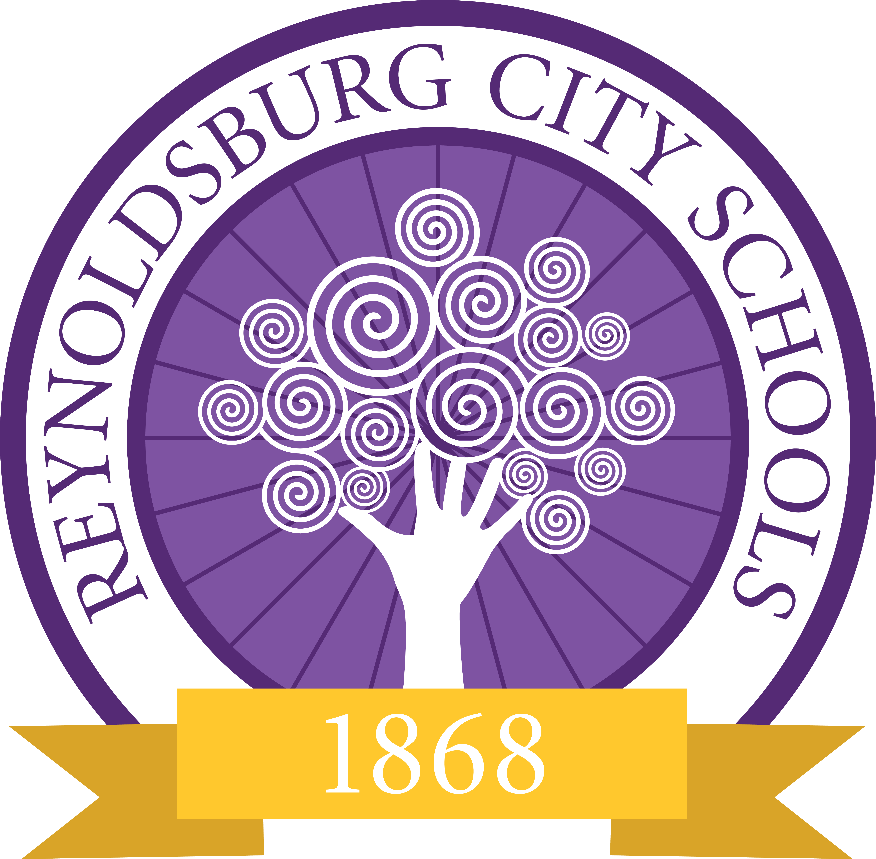 Reynoldsburg High School
Meet the Teacher
[Speaker Notes: Bresdsdsen]
Administrative Team
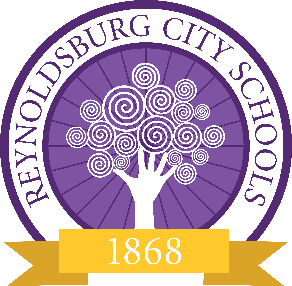 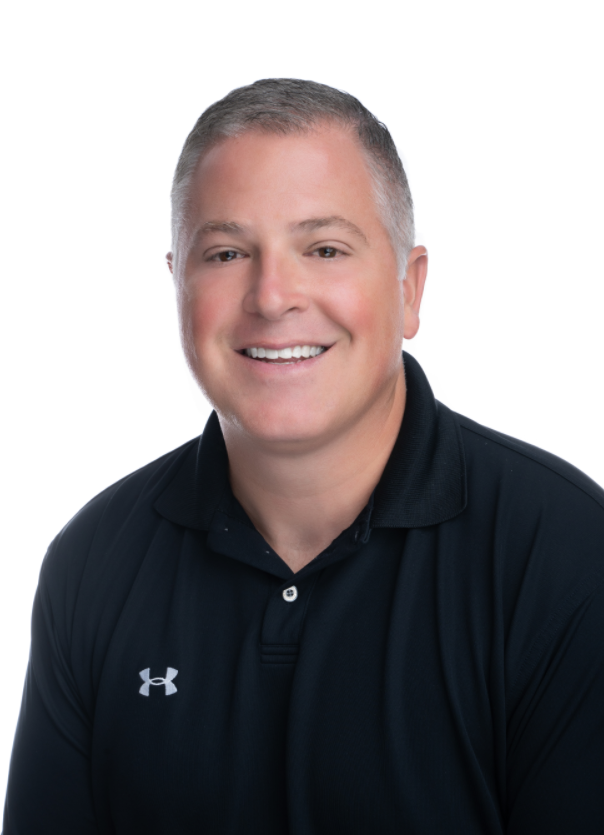 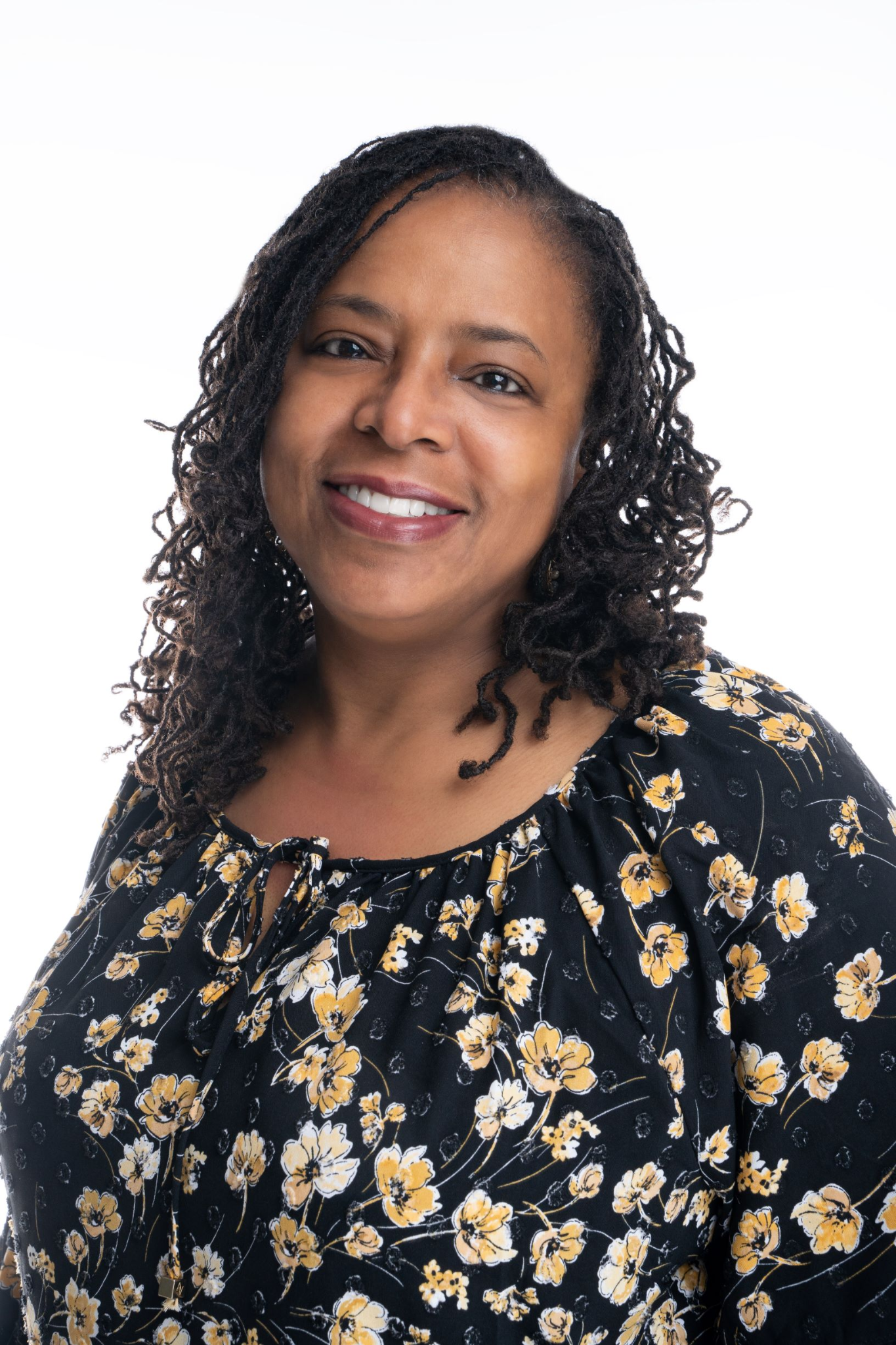 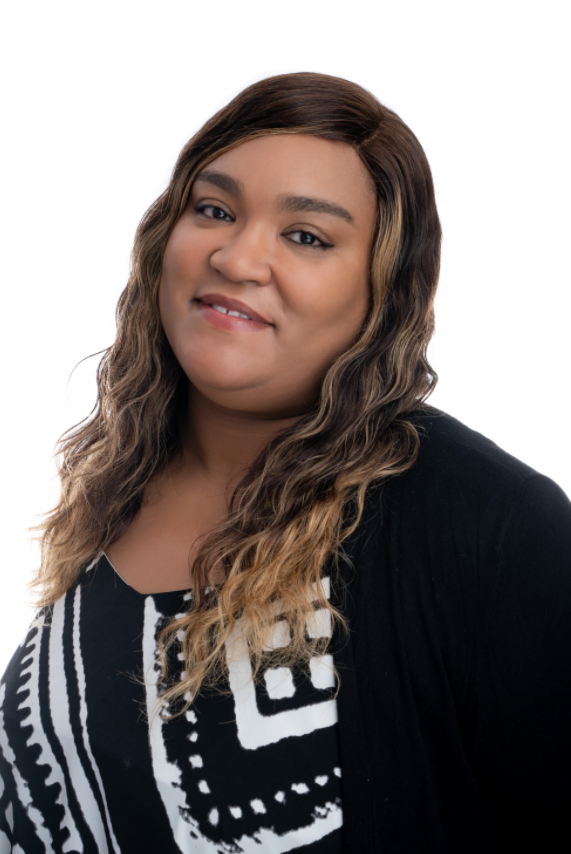 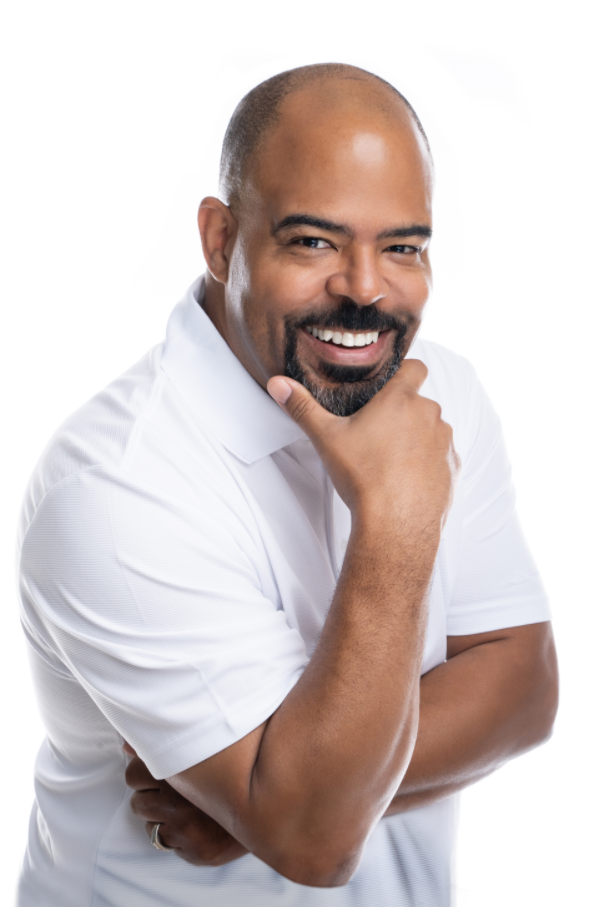 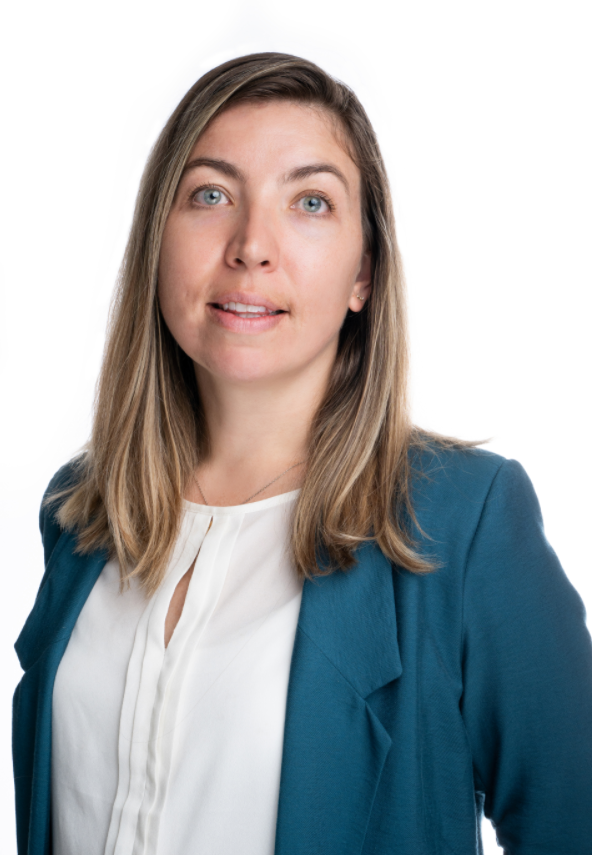 Scott Bennett
Principal
sbennett@reyn.org
William Baylis
Principal
william.baylis@reyn.org
Madeline Travis
Assistant Principal
madeline.travis@reyn.org
Students with Last Names A - G
Schyvonne Ross
Assistant Principal
schyvonne.ross@reyn.org
Students with Last Names H - O
Yvonda McDowell
Assistant Principal
yvonda.mcdowell@reyn.org
Student with Last Names P - Z
Building Secretaries
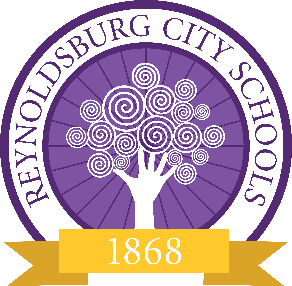 Amanda Sheller
Administrative/Finance
amanda.sheller@reyn.org



                    
                   Boni Culp
                                Administrative/Attendance & Truancy
                               attendance.lahs@reyn.org
Tammy Ludwig
Administrative/Records
tammy.ludwig@reyn.org
[Speaker Notes: Madeline]
School Counselors
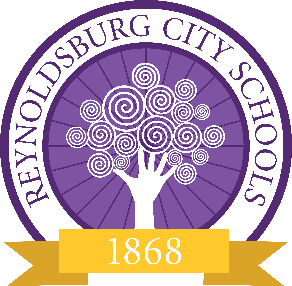 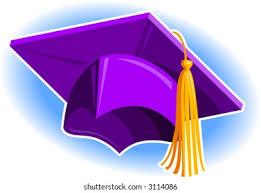 Nora O’Donnell
nora.odonnell@reyn.org
Students with Last Names A - G
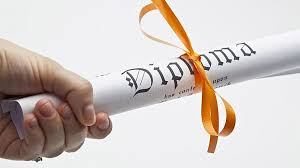 Dr. Joyce Addoanum
joyce.addoanum@reyn.org
Students with Last Names H - O
Kassidy Pierre
kassidy.pierre@reyn.org
Students with Last Names P - Z
[Speaker Notes: Yvonda]
Safety & Security
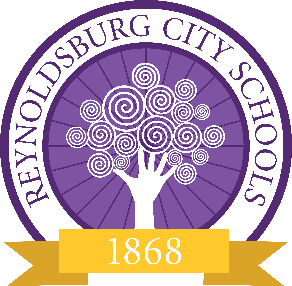 Michele Fulton
School Resource Officer
Jim Ramsey
Director of Safety & Security

Bill Schmitz
Safety & Security Coordinator

Robert Ervin
Safety & Security Officer

Jalen Davis-Hopkins
Safety & Security Officer

David Armstrong
Safety & Security Officer

Travis Delancey
Safety & Security Officer
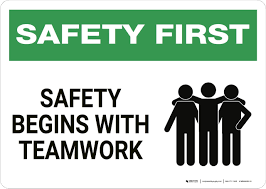 [Speaker Notes: Baylis]
Pizza with the Principals
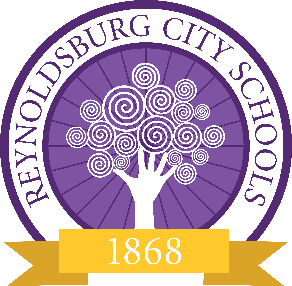 September 14th @ Summit Cafeteria 6pm-7pm
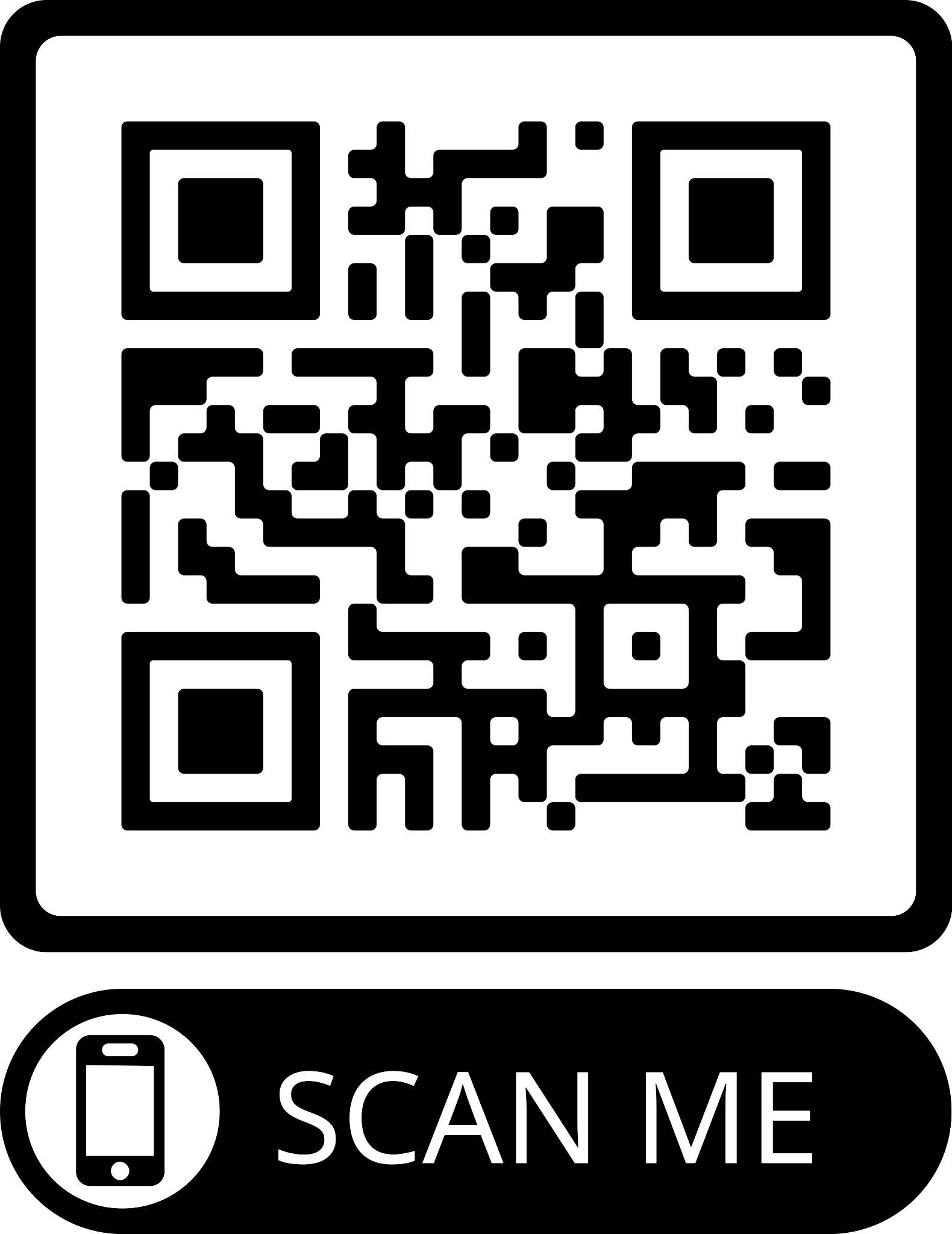 November 9th @ Livingston Cafeteria 6pm-7pm
February 1st @ Summit Cafeteria 6pm-7pm
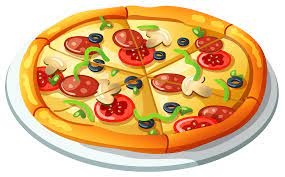 Goal: To provide transparency and to work cooperatively as parents and principals for the success of our students
[Speaker Notes: Schyvonne]
Student Code of Conduct
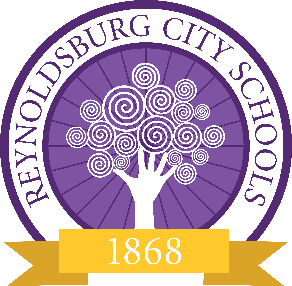 TIER 1
TIER 2
TIER 3
Tardies

Insubordination

Skipping

Academic Misconduct

Disruption of Class

Public Display of Affection

Dress Code

Horseplay
School Disruption

Repeated Offenses

Persistent Disorderly 

Gambling

Bullying/Harassment

Possession of Unauthorized Devices

Tobacco

Threatening Behavior

Theft
Fighting

Drugs

Sex/Sexting

Alcohol

Assault

Dangerous Weapons
10 Days OSS & Recommendation for Expulsion
Classroom
ISS/1-9 Days OSS
[Speaker Notes: Madeline]
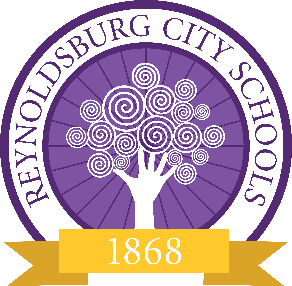 Cell Phones & Dress Code (Bennett)
23/24 Student Handbook
Dress code can be found on page 90.
head coverings, unless religious or medical
midriffs
no drug or alcohol representation


Cell phone policy can be found on page 94.
All technology, to include personally owned electronic devices (cell phones, iPods, tablets and similar devices) brought into the schools must only be used to support education and research and be consistent with the objectives of the district. All personal electronic devices must be turned off, kept secured, and out of sight during the school day. A student shall not use a personal electronic device during instructional time unless expressly permitted while under the supervision and direction of school staff.

Not to be used during instructional time
Do not record fights or other poor behavior
Bullying via Social Media
Empowering leaders who impact the NOW and innovate the FUTURE
[Speaker Notes: Schyvonne]
Student Code of Conduct
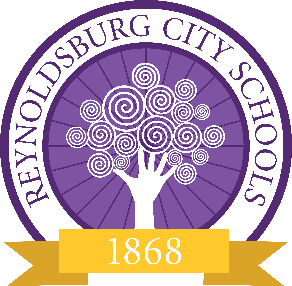 VAPING
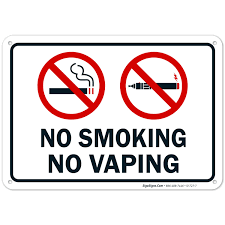 [Speaker Notes: Baylis]
PowerSchool & Echo
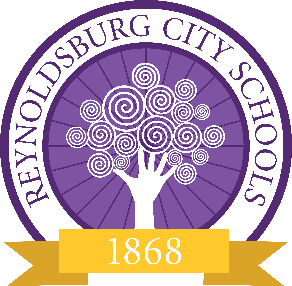 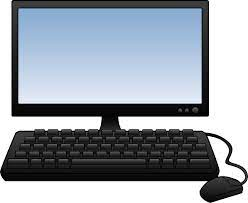 [Speaker Notes: Yvonda]
Closing Remarks
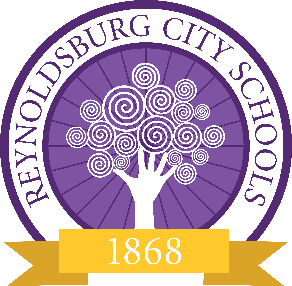 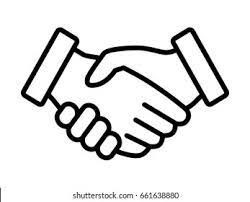 [Speaker Notes: Baylis]
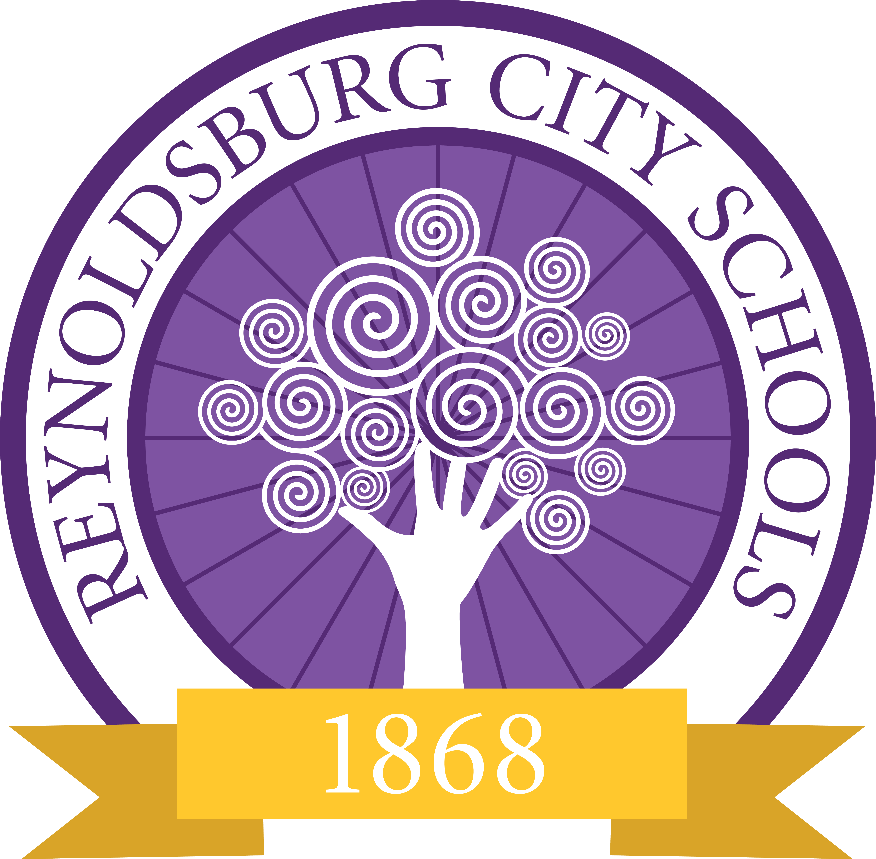 Thank You
Empowering leaders who impact the NOW and innovate the FUTURE